Μετά τις πανελλαδικέςεξετάσεις
Τι κάνω πριν την εγγραφή στο πανεπιστήμιο;
Παραλαβή απολυτηρίου λυκείου καθώς και Abitur
Αποκεντρωμένη διοίκηση Αττικής  (Κατεχάκη 56, 115 25 ) (σφραγίδα Χάγης)
Μεταφραστική υπηρεσία (105 54, Αρίωνος)
Ανανέωση διεθνούς κάρτας υγείας
Αποστολή της σε γερμανικό ασφαλιστικό ταμείο (AOK)
Krankenversicherungsnachweis
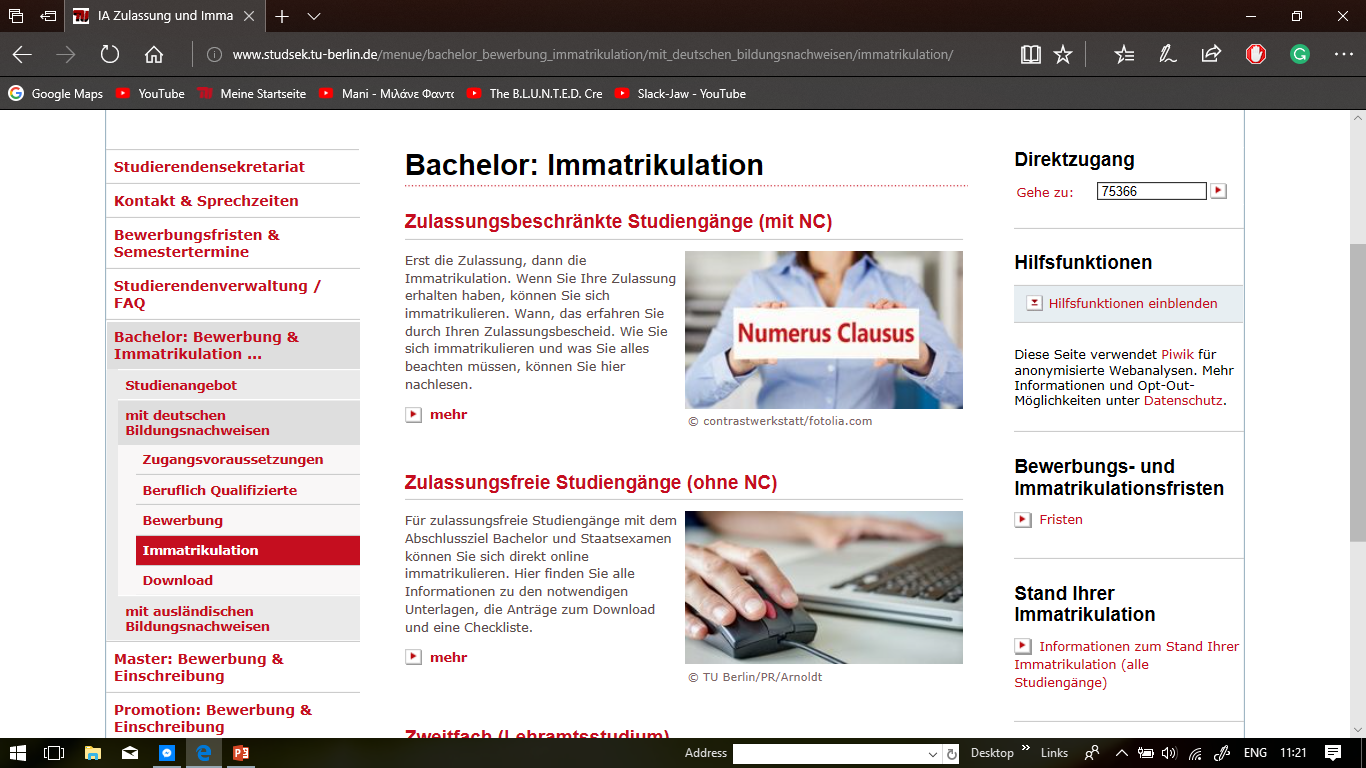 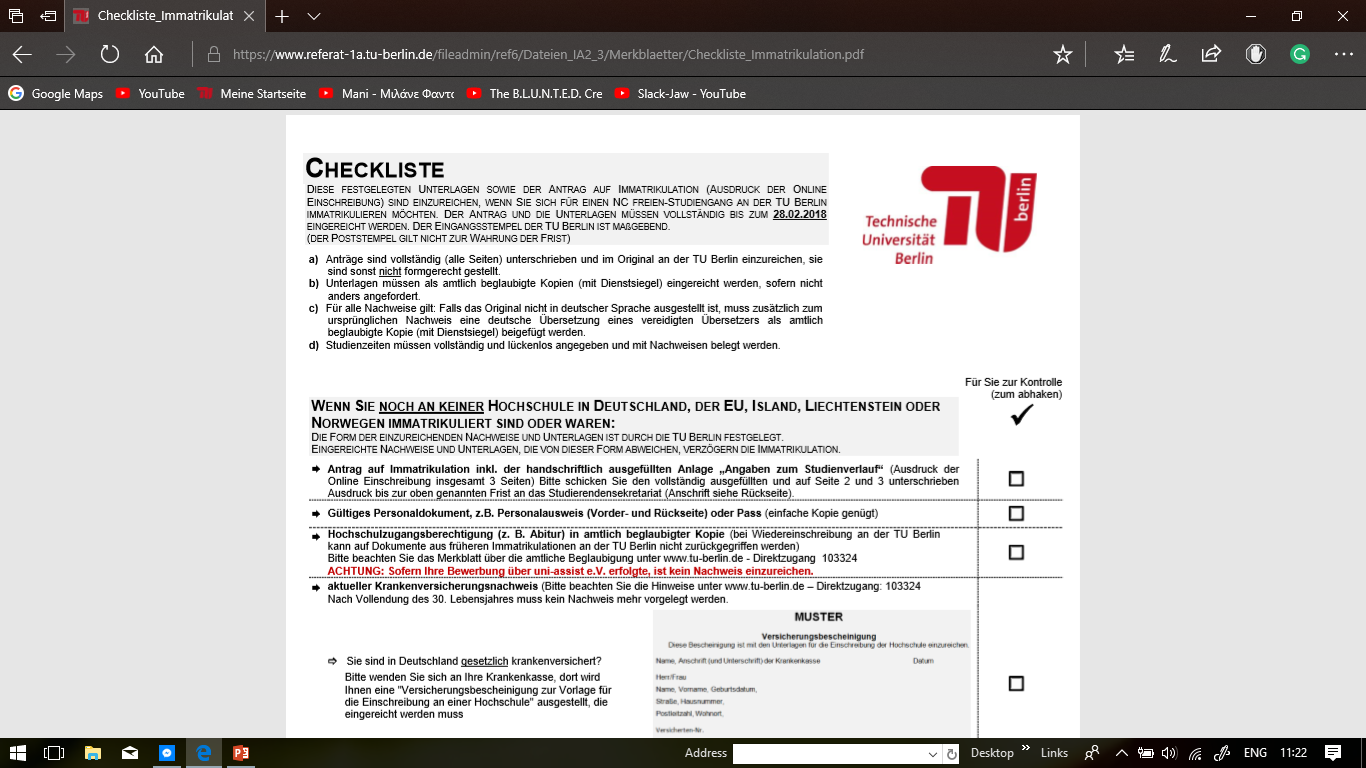 Checkliste(με NC)
εγγραφή μέσω του Hochschulstart
Από το Hochschulstart: Zulassungsbescheid(φωτοτυπία)
 Φωτοτυπία ταυτότητας
 Abitur: όλα τα χαρτιά που δίνονται
 Μεταφρασμένο απολυτήριο λυκείου
 Antrag auf Immatrikulation
 Krankenversicherungsausweis
Φωτοτυπία απόδειξης πληρωμής
Checkliste(χωρίς NC)
εγγραφή μέσω του Hochschulstart
Από το Hochschulstart: Zulassungsbescheid(φωτοτυπία)
 Φωτοτυπία ταυτότητας
 Abitur: όλα τα χαρτιά που δίνονται
 Μεταφρασμένο απολυτήριο λυκείου
 Antrag auf Immatrikulation
 Krankenversicherungsausweis
Φωτοτυπία απόδειξης πληρωμής
WIRTSCHAFTSINFORMATIK
Διονύσιος Κλάδης
1. Εξάμηνο
TU Berlin
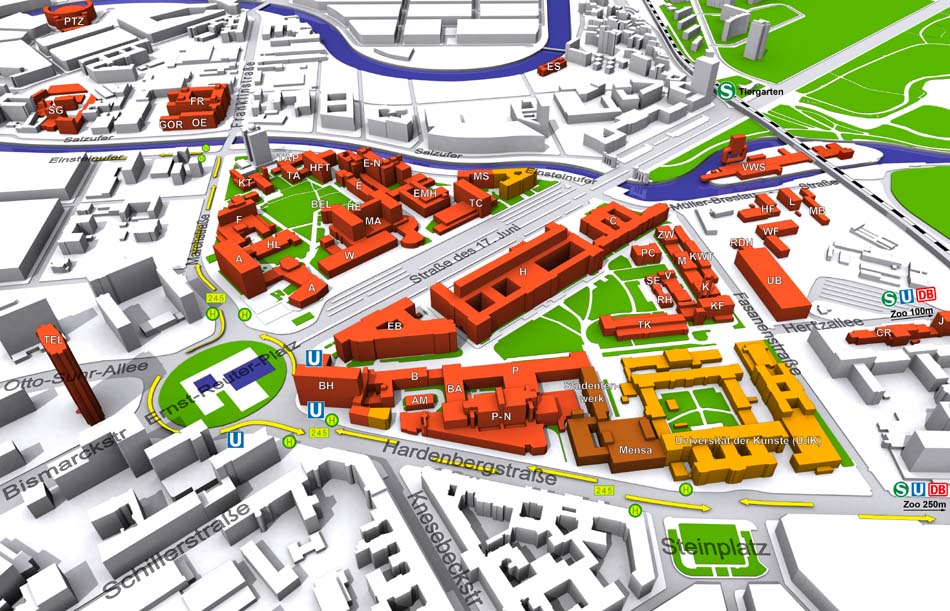 KOSTEN
1200€ warme Miete
  400€ Nebenkosten/Monat
  365€ Semesterticket BVG/Semester
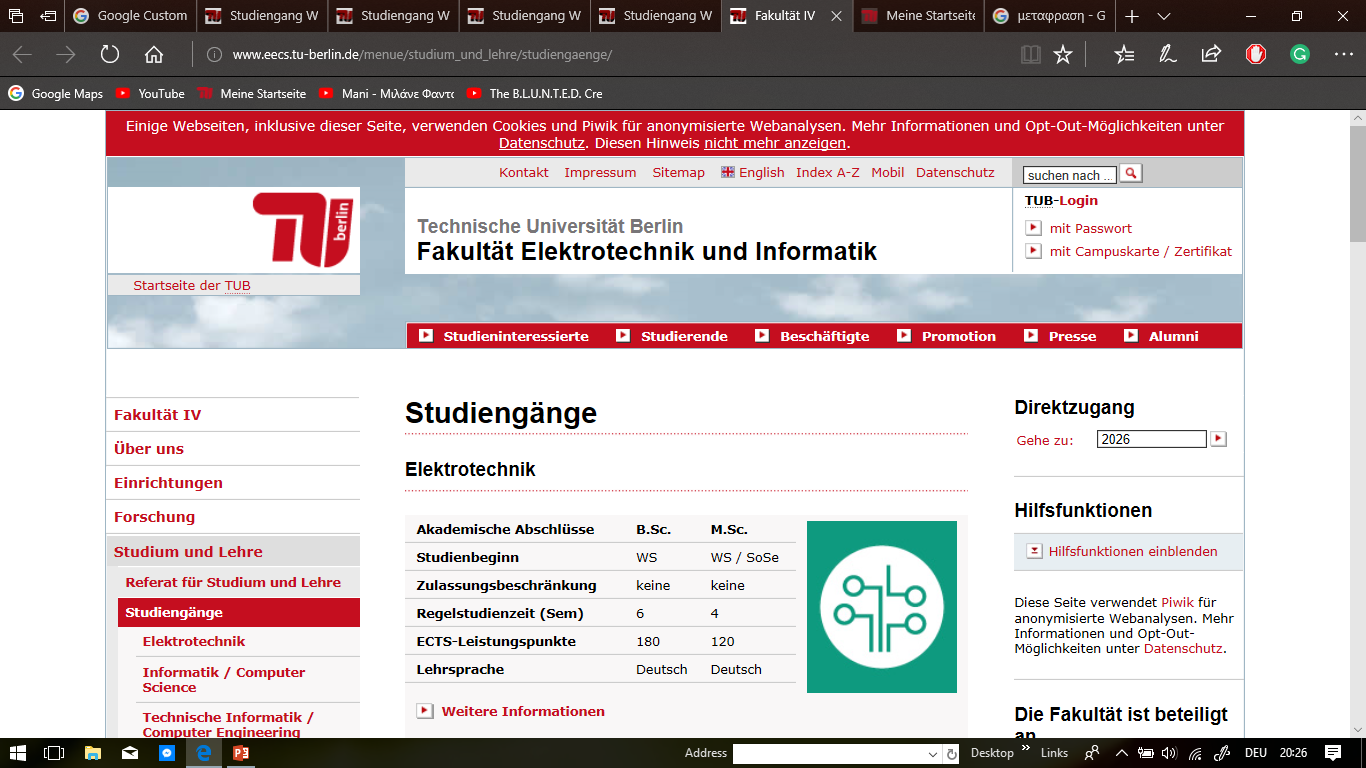 Direktzugang: 2026
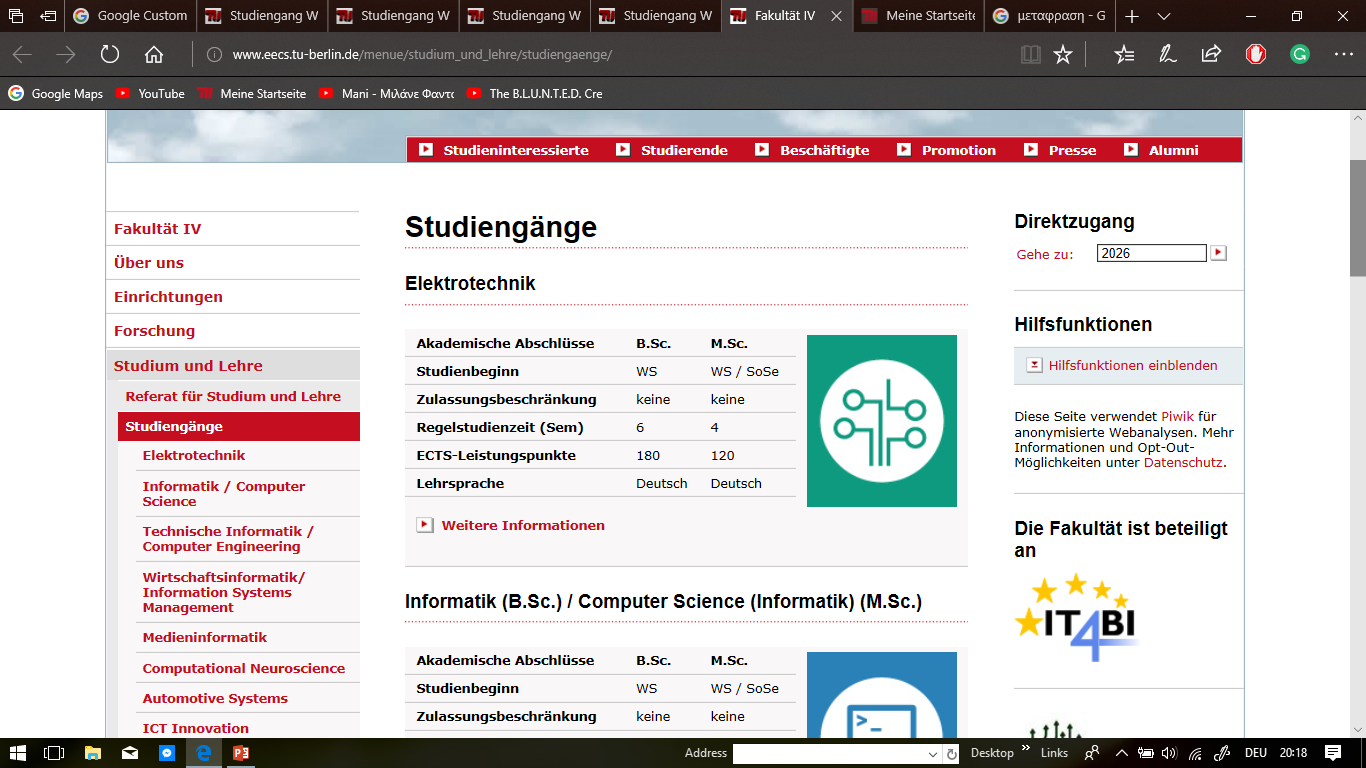 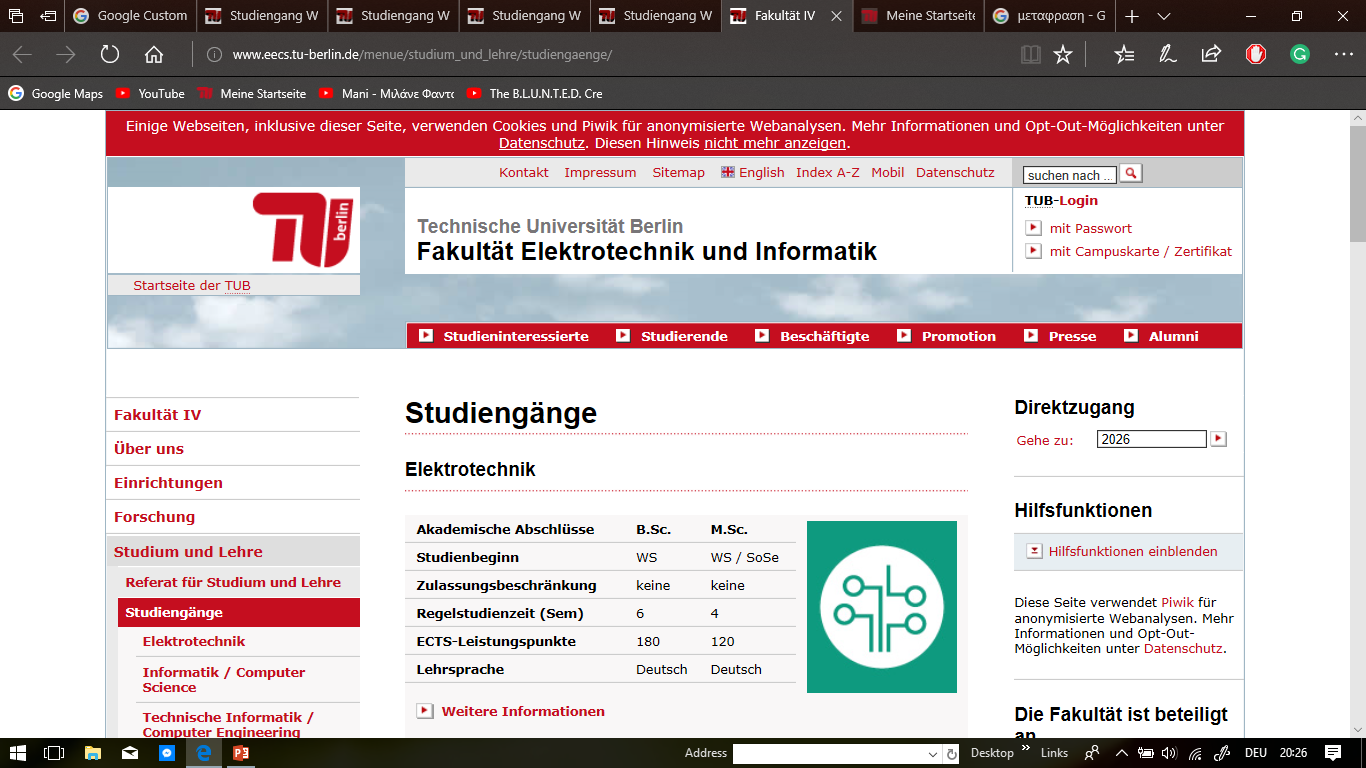 Direktzugang: 2026
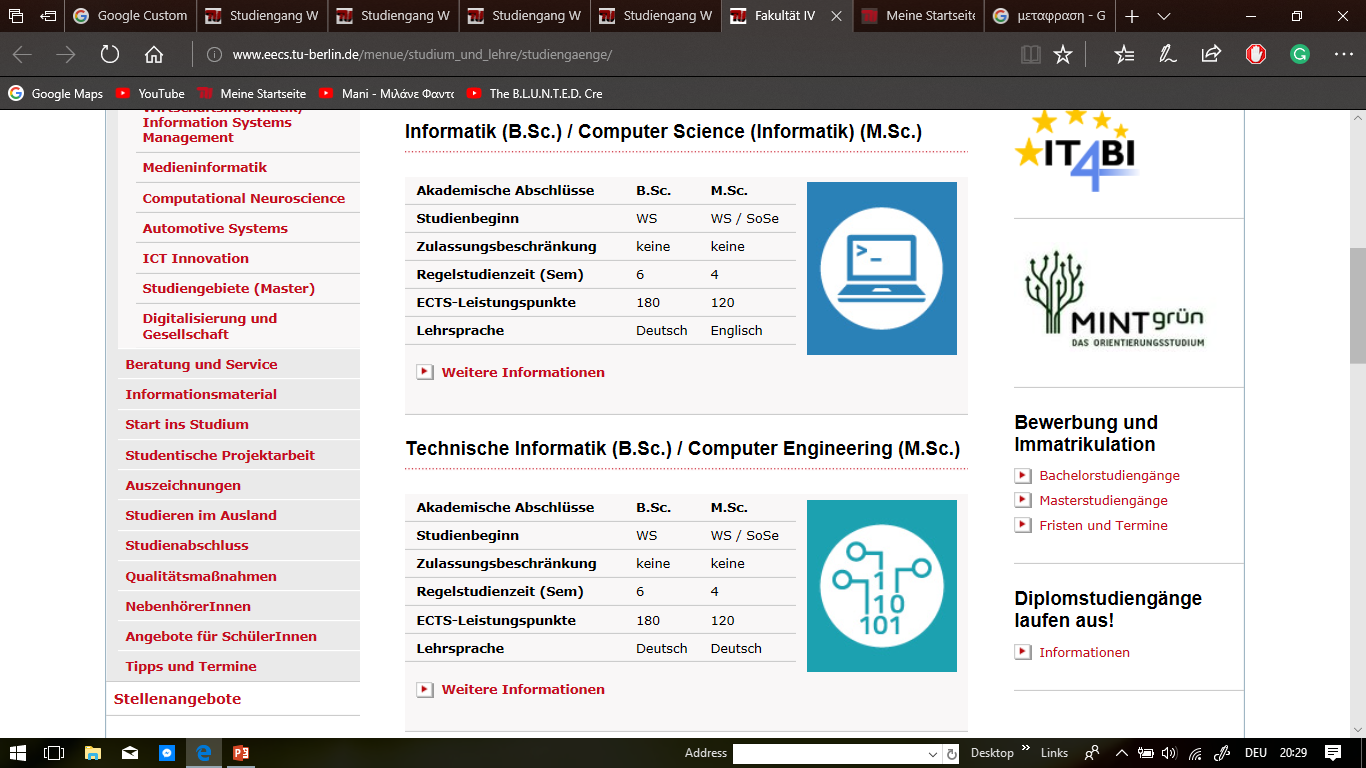 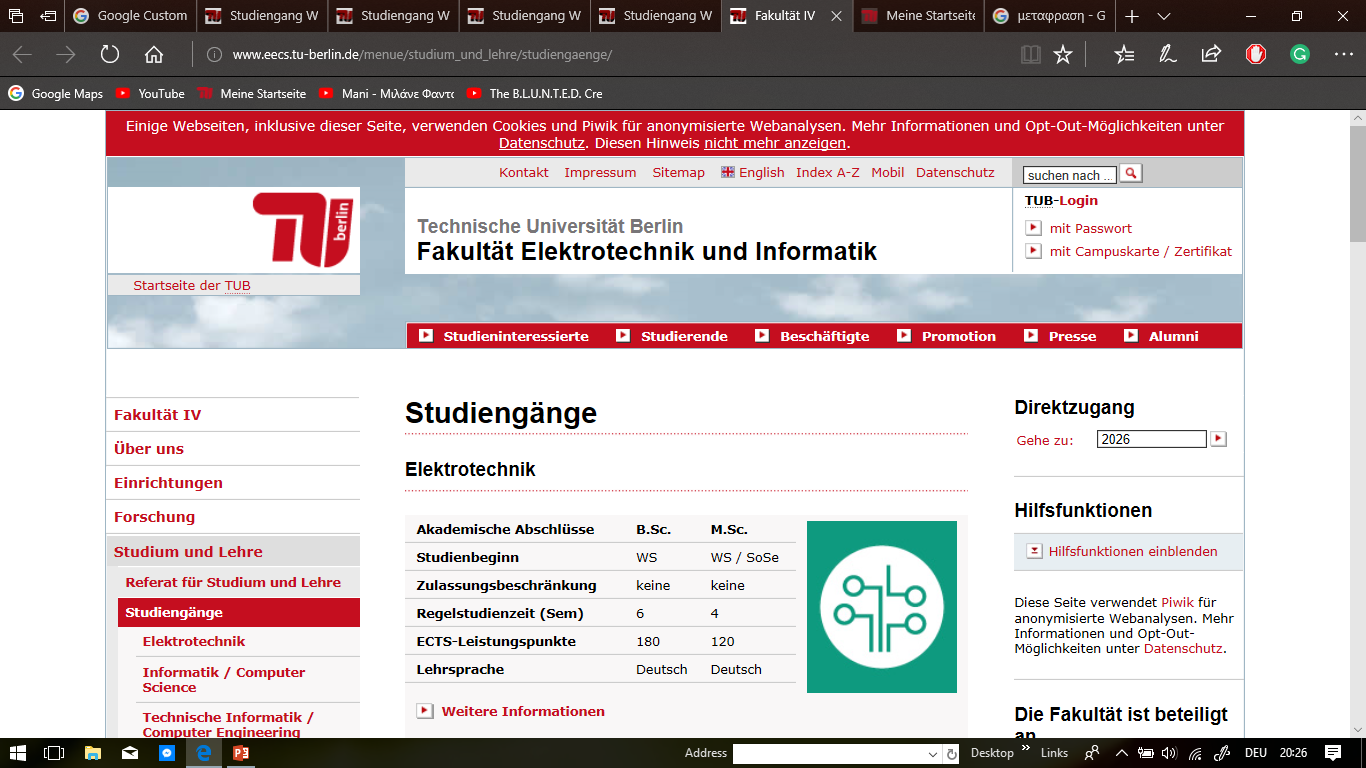 Direktzugang: 2026
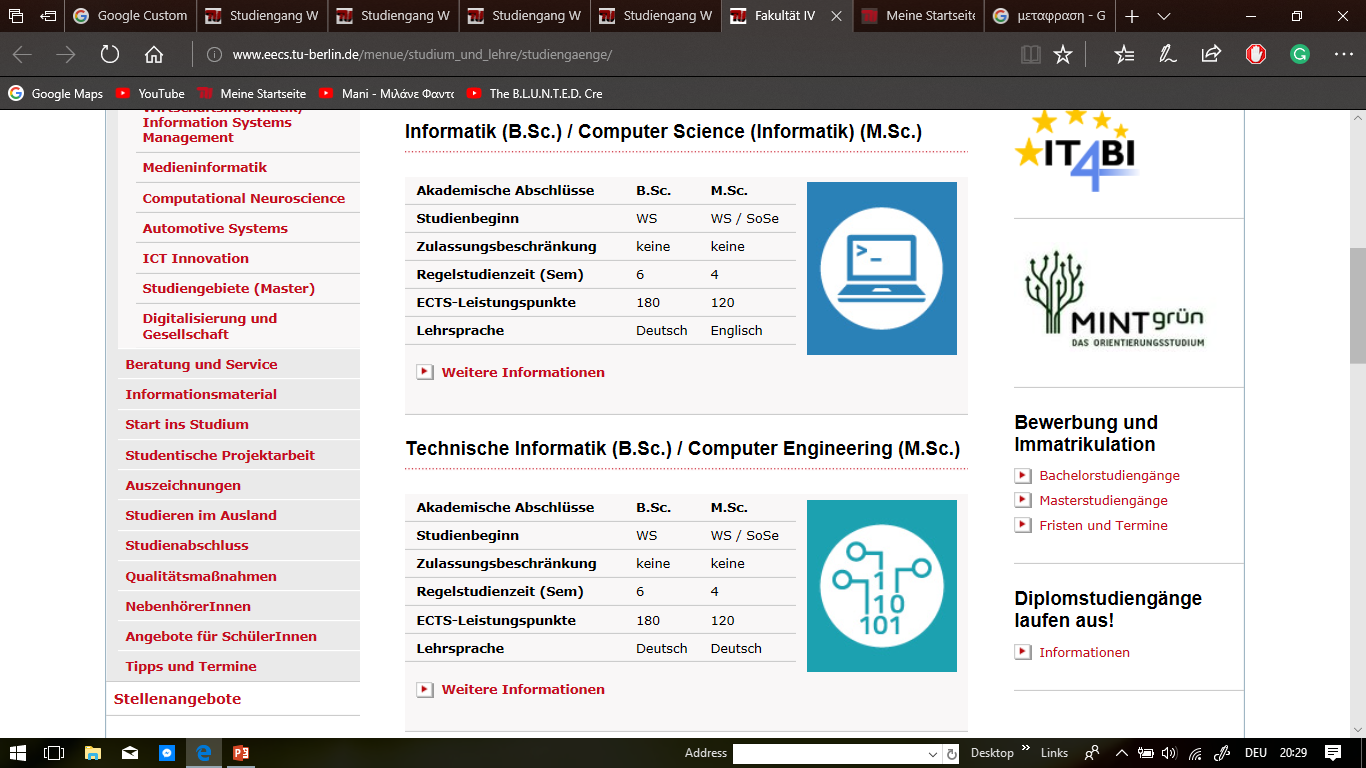 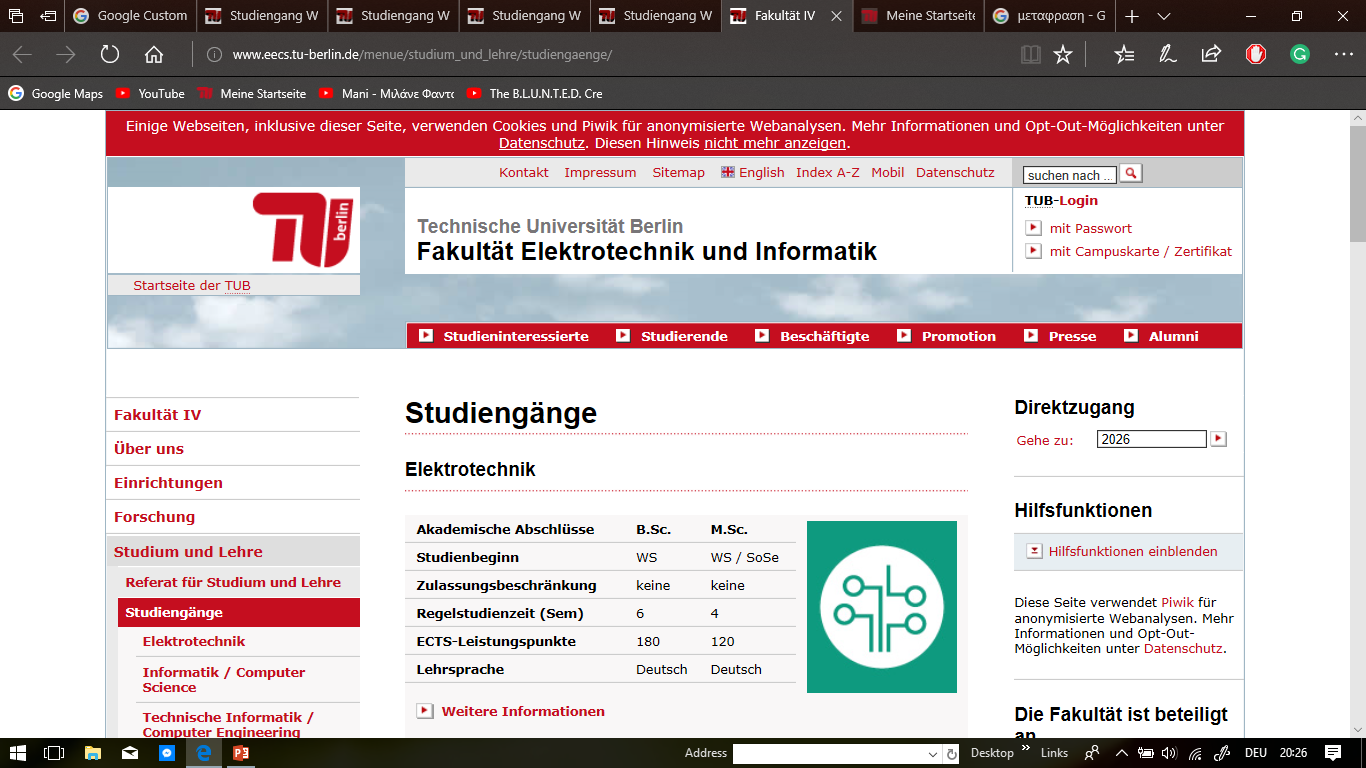 Direktzugang: 2026
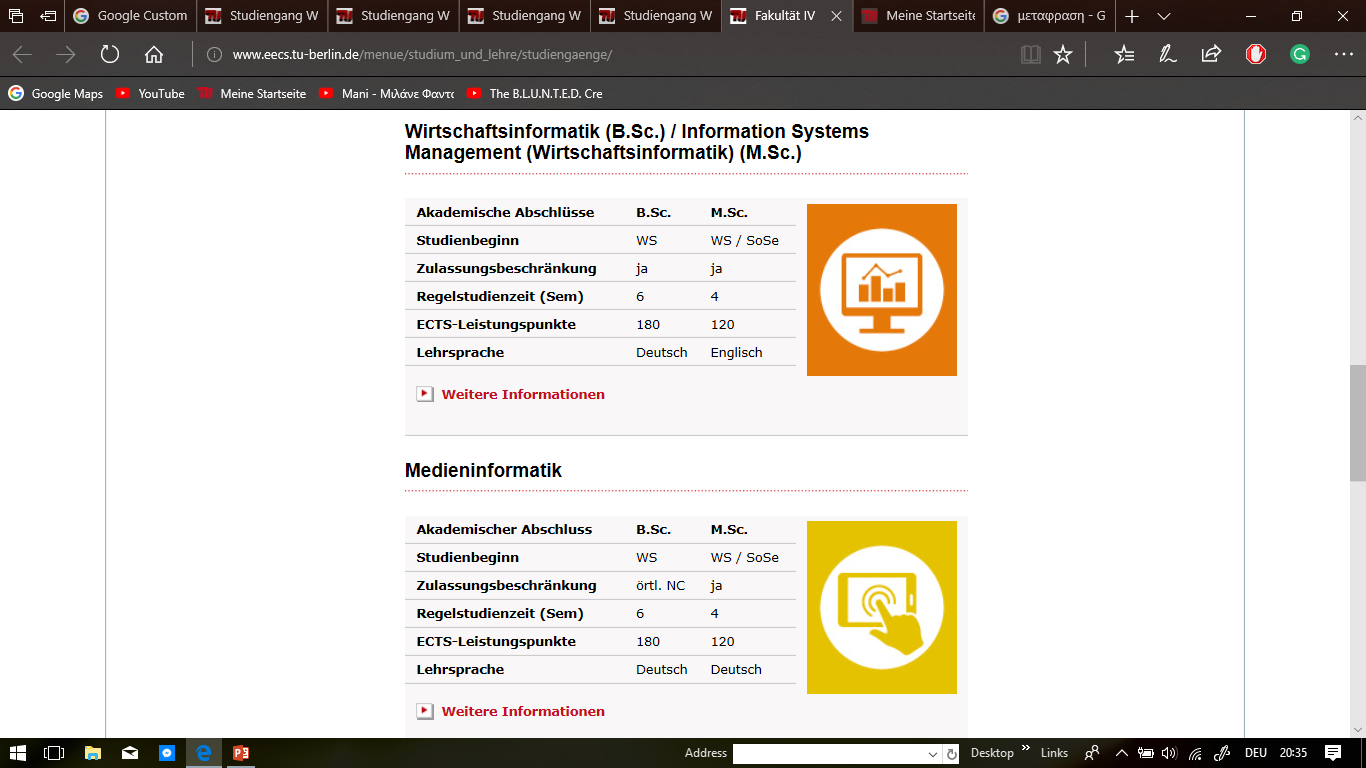 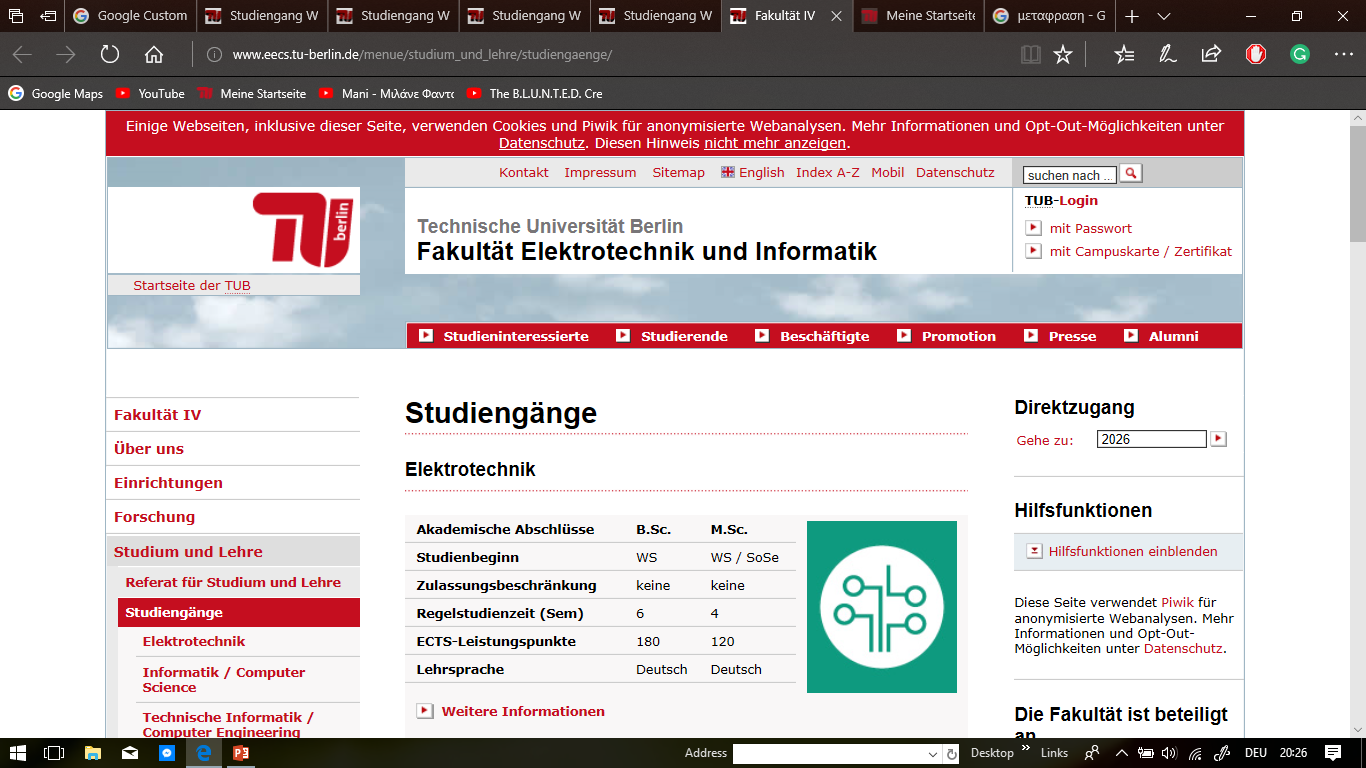 Direktzugang: 2026
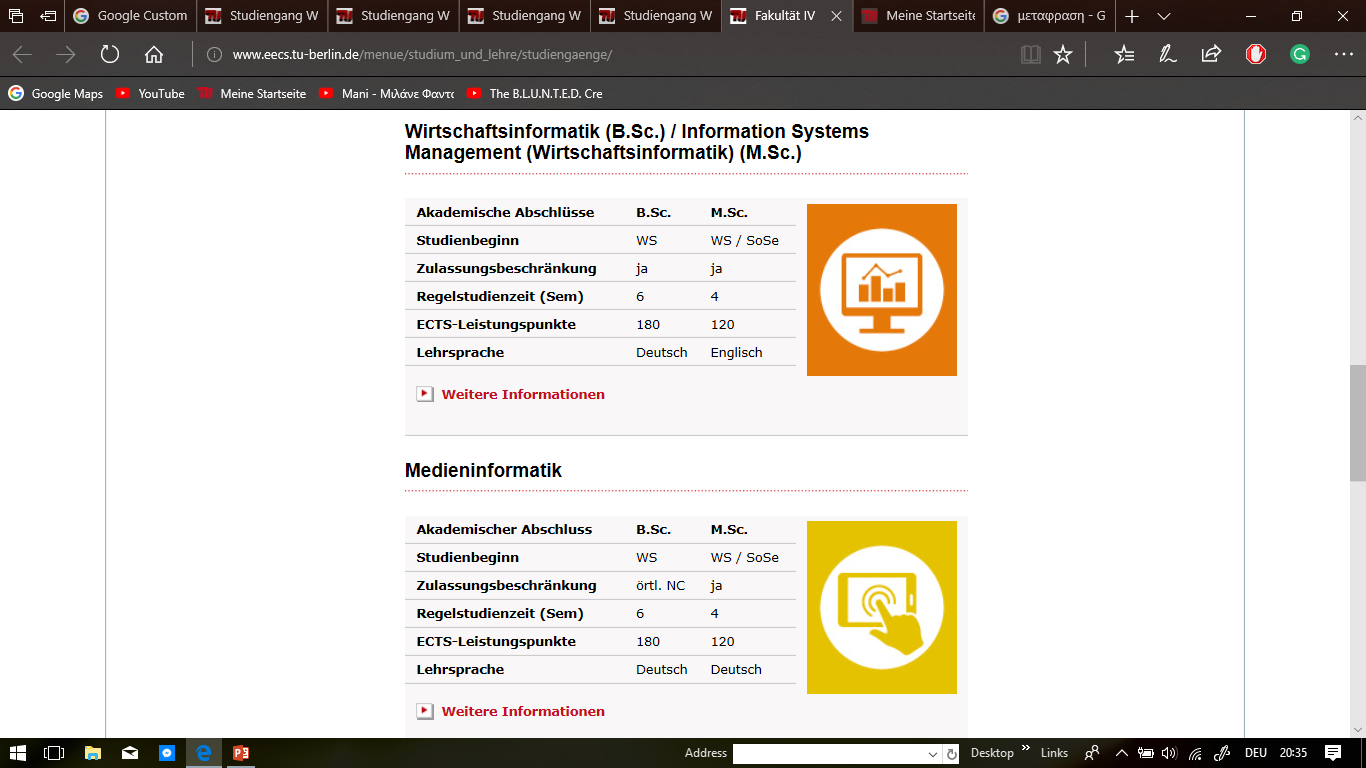 Informatik
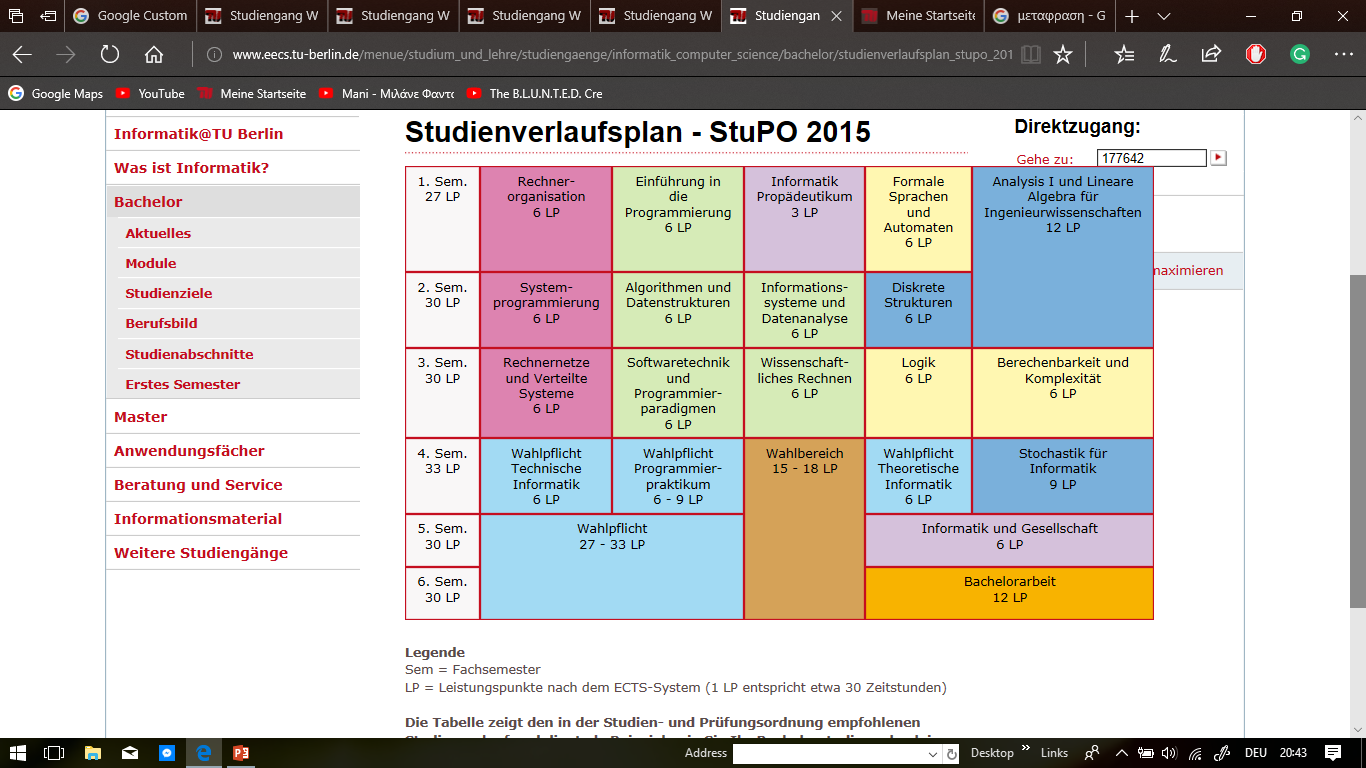 Wirtschaftsinformatik
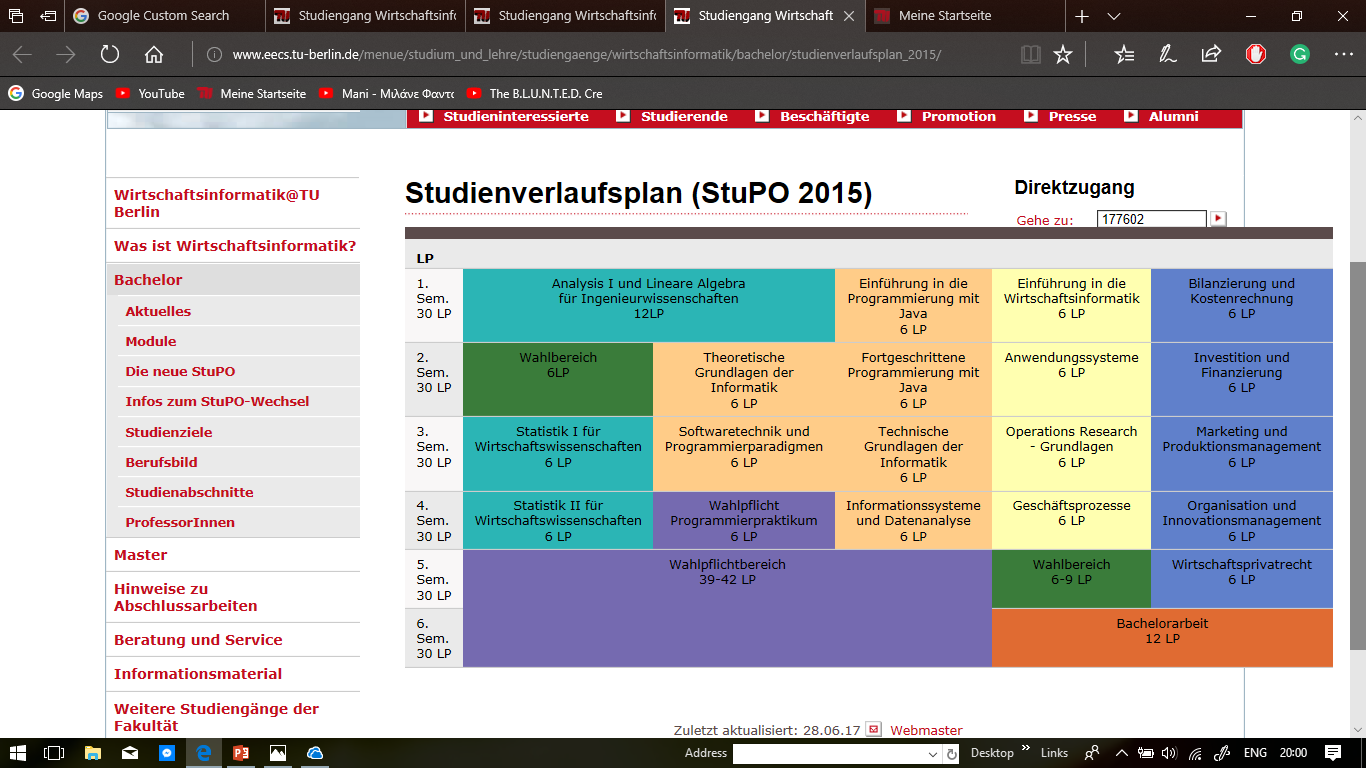 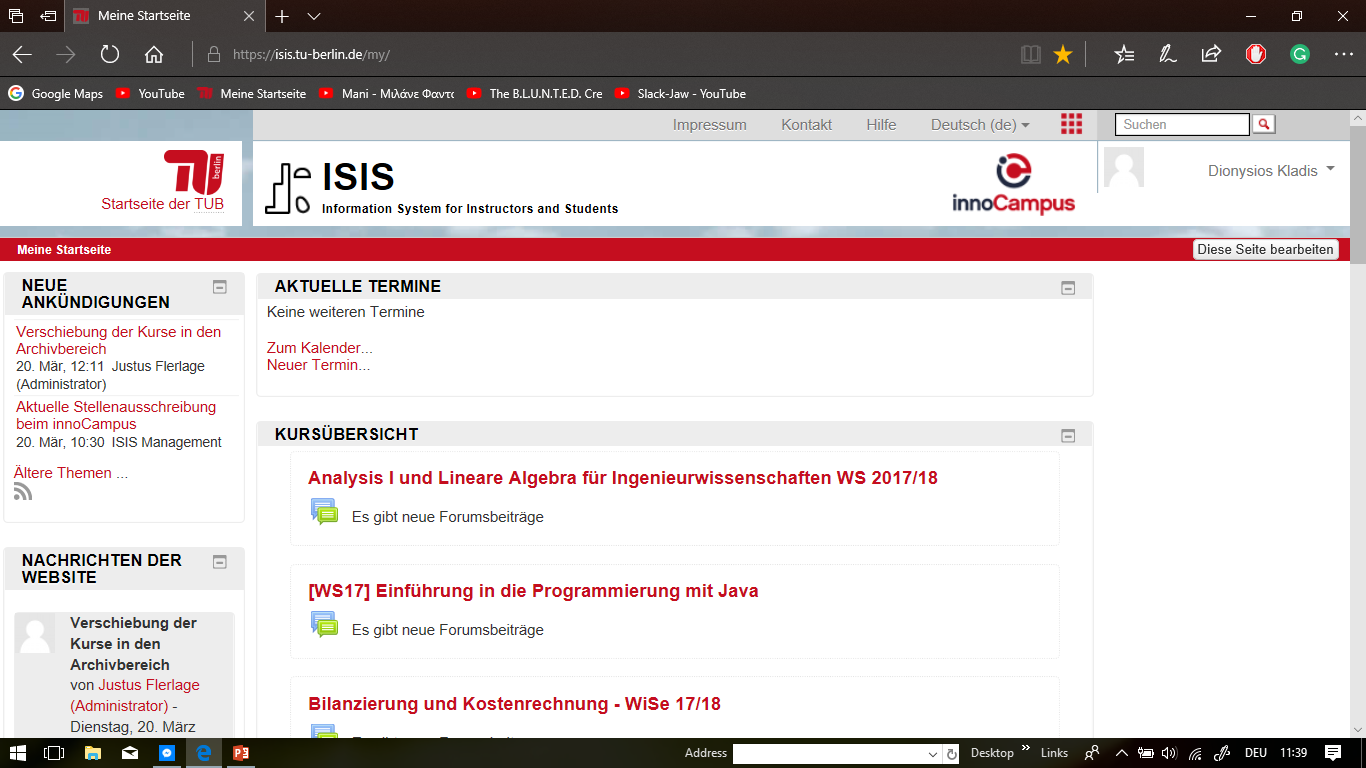 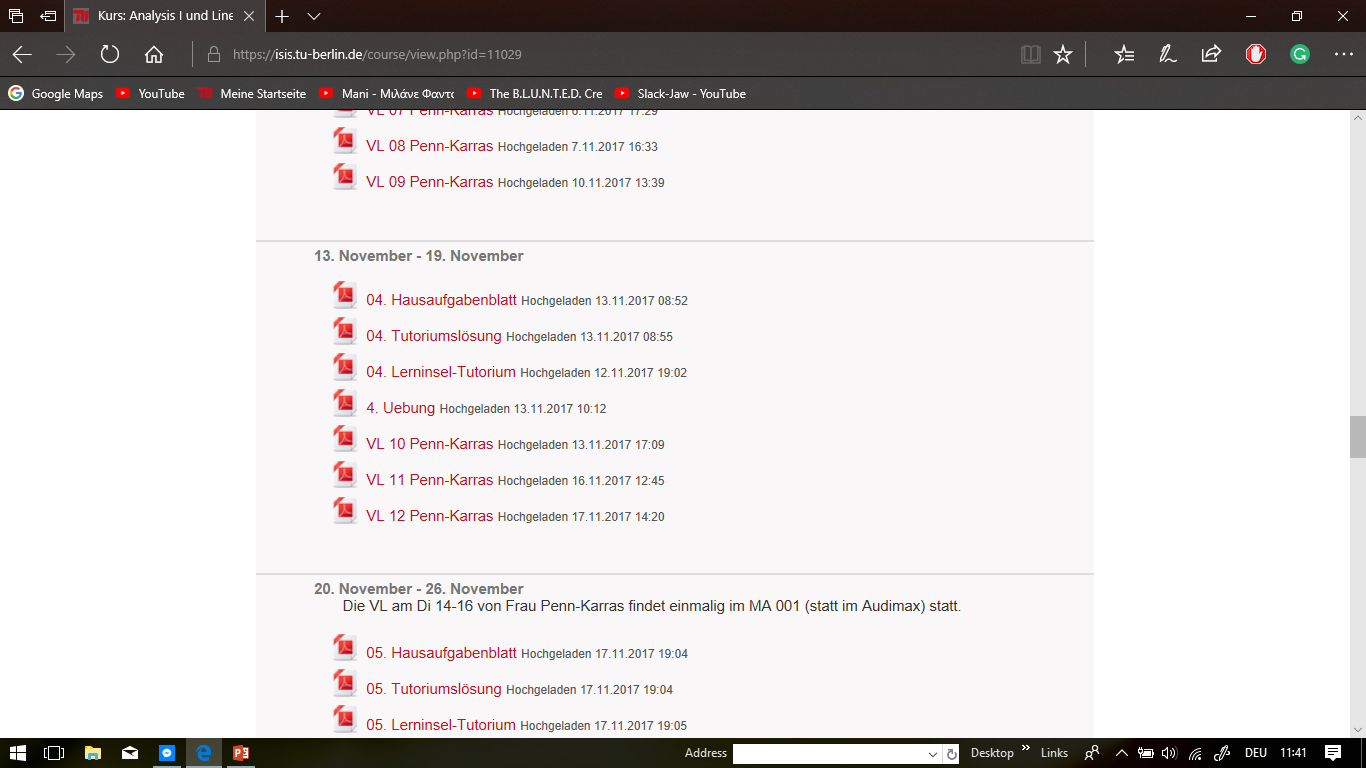 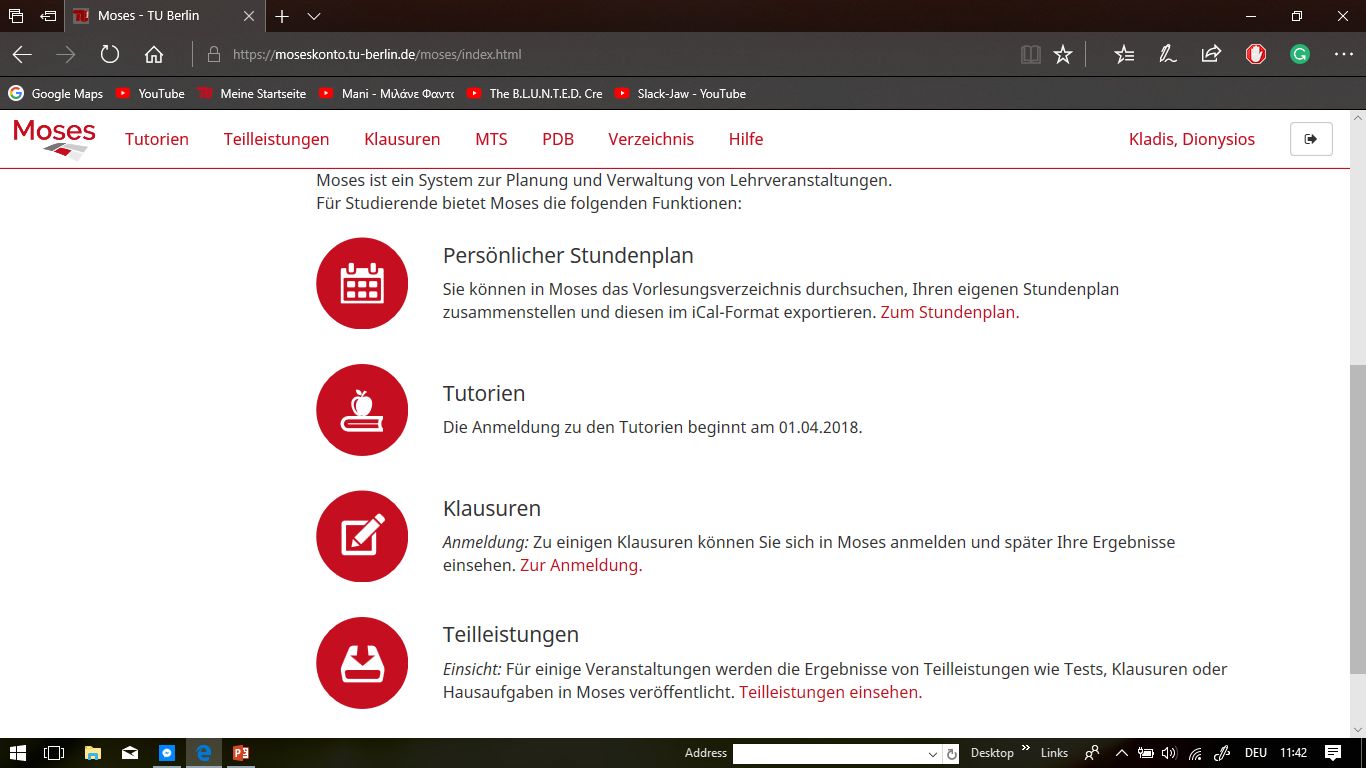 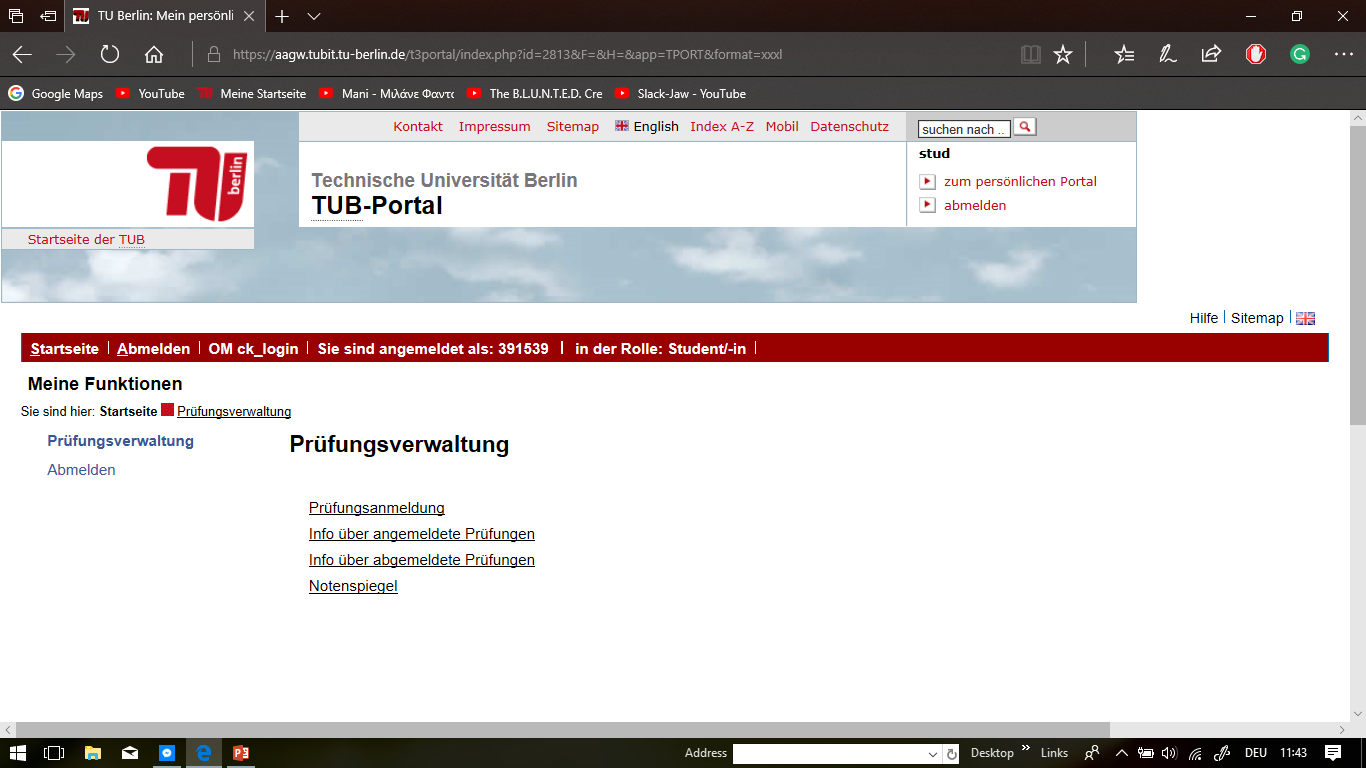 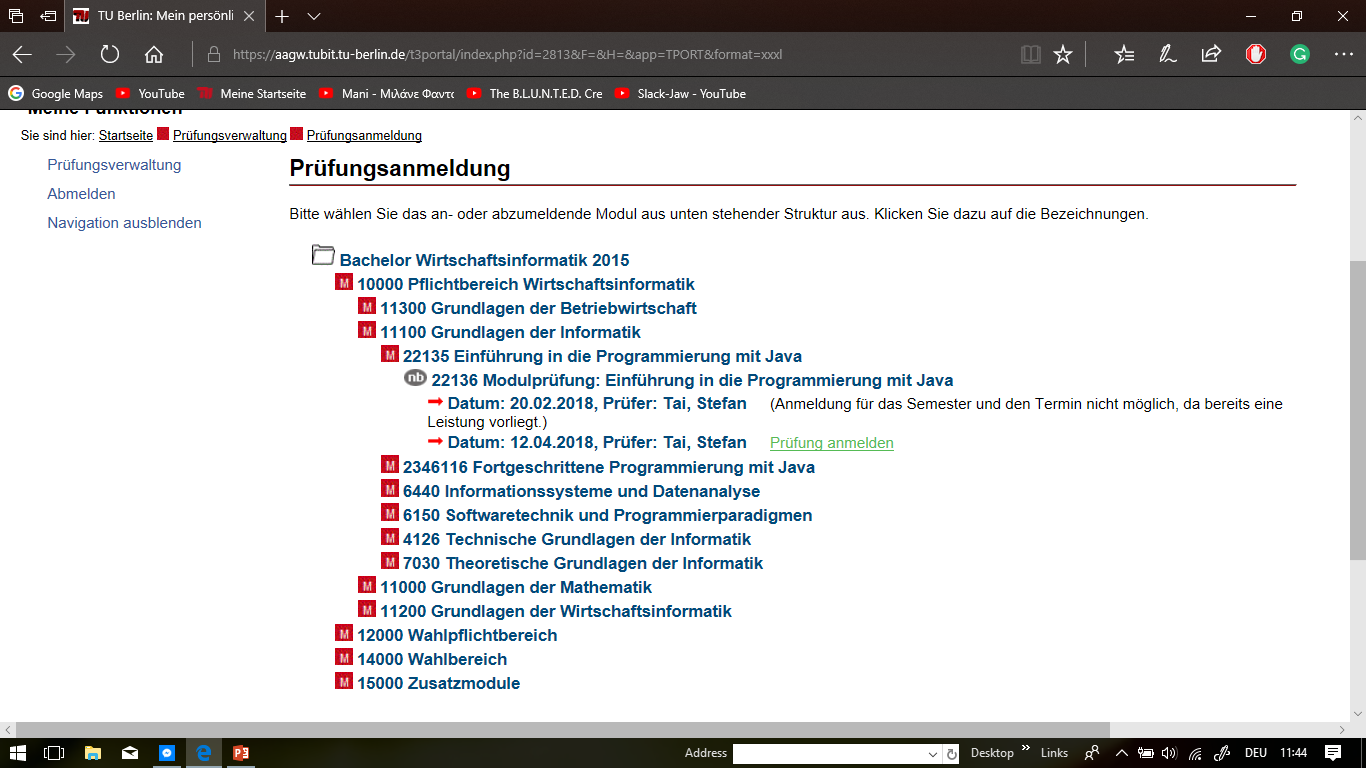 Chemieingenierwesen (oder)Verfahrenstechnik
Γεώργιος Πανόπουλος
1ο εξάμηνο 
TU Berlin
Studienordnung
Studienordnung
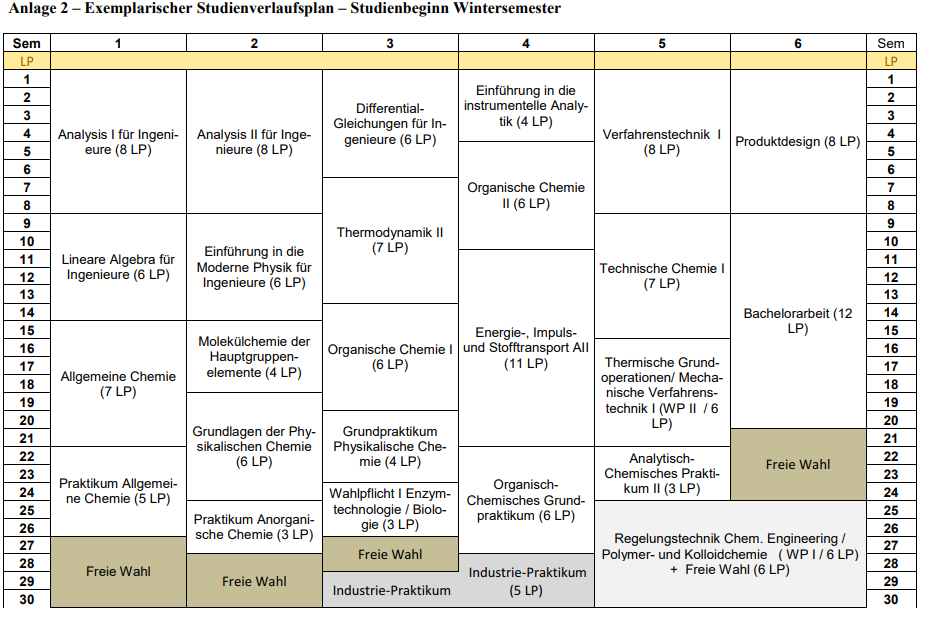 Studienordnung
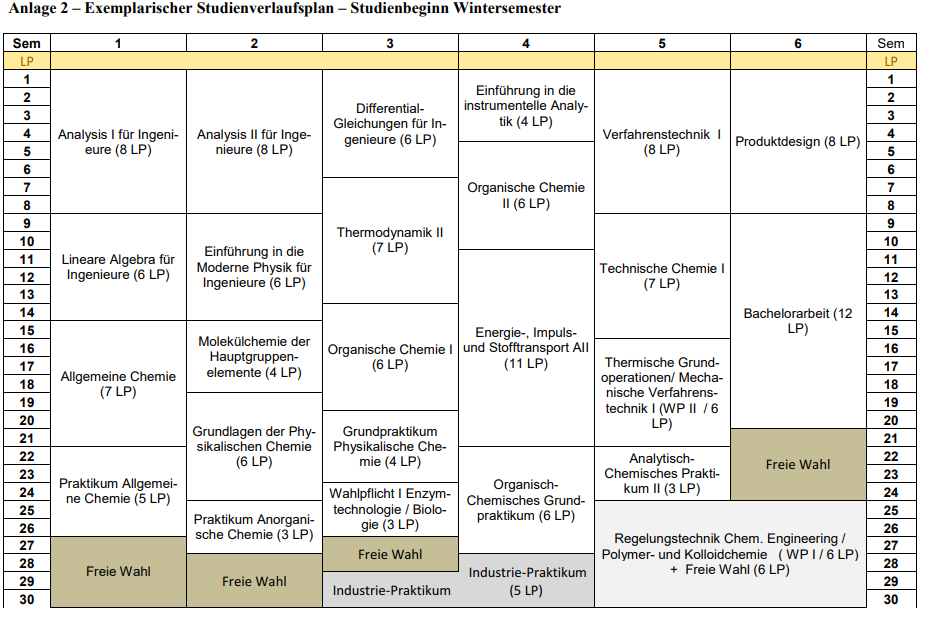 Studienordnung
Εργαστήρια
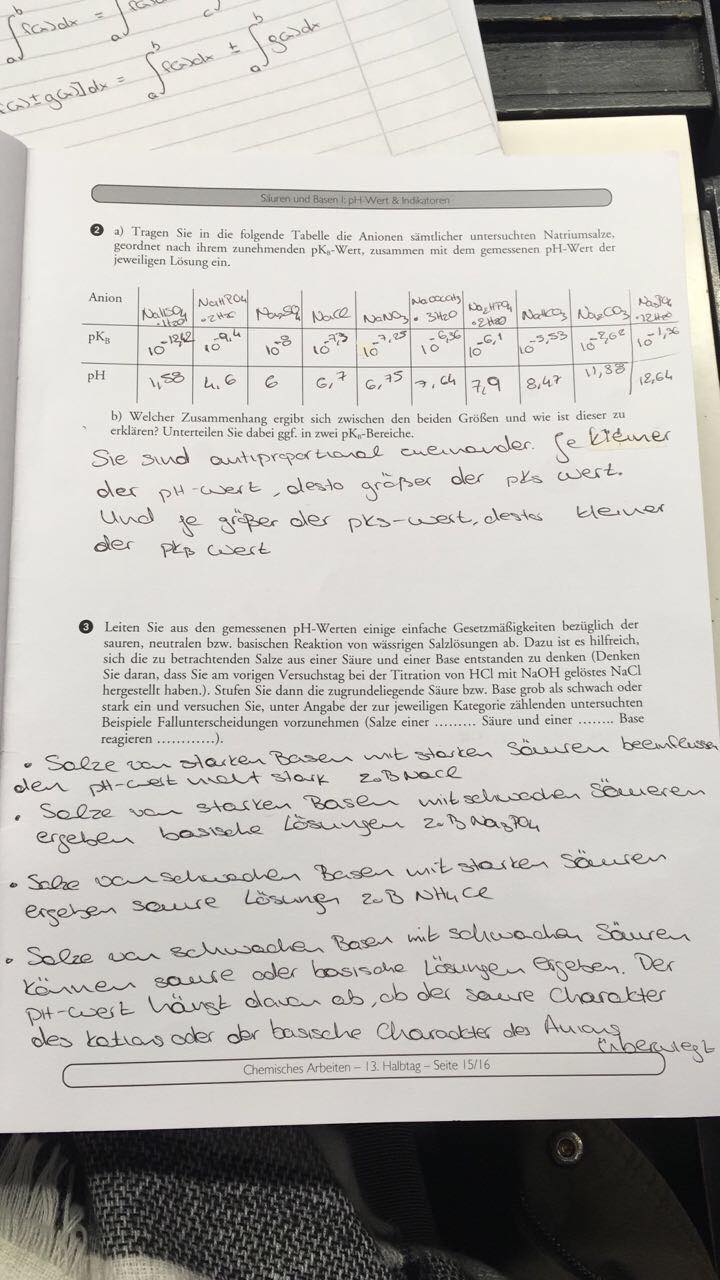 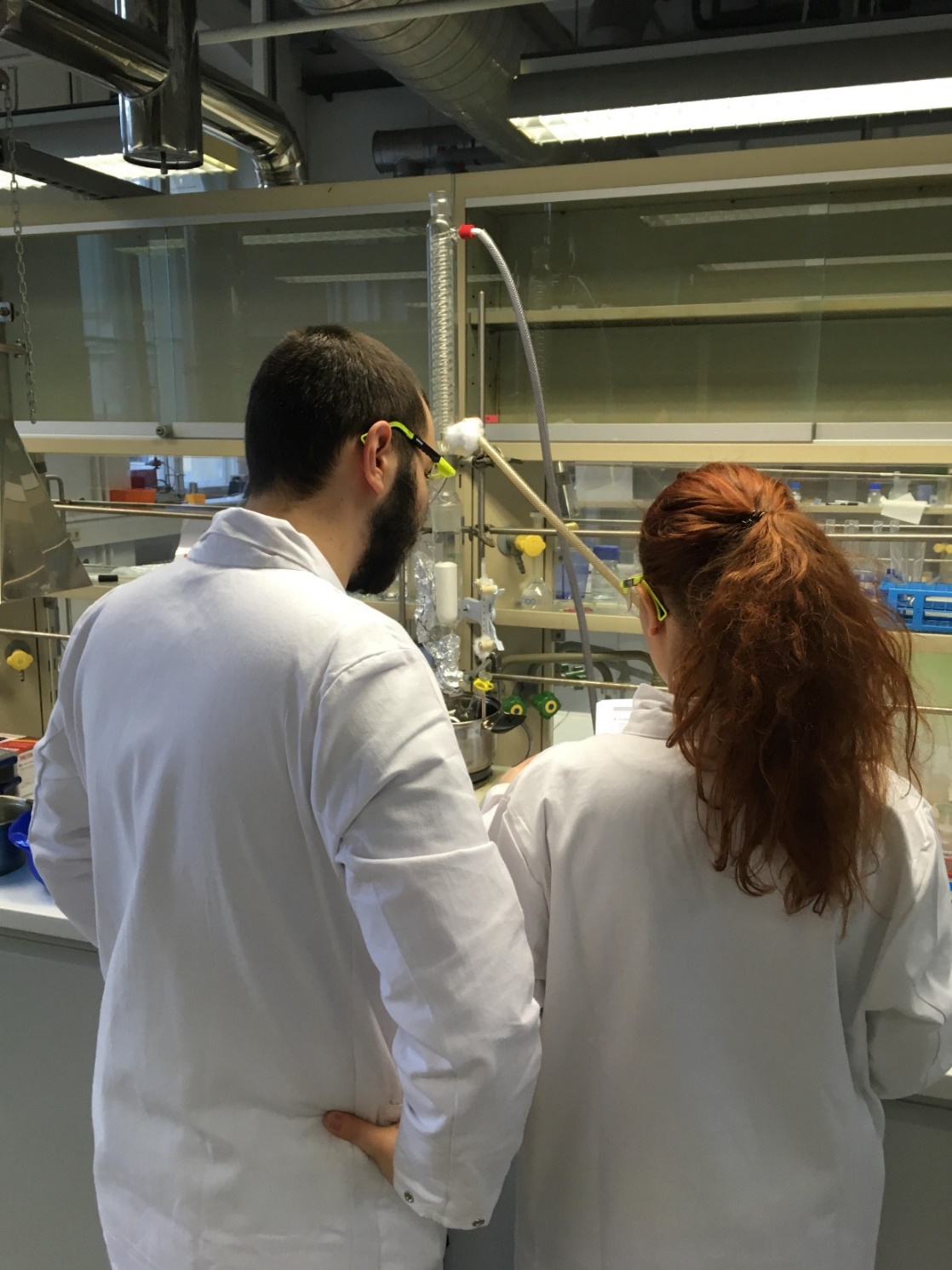 Πως να αντιμετωπίσετε το πρώτο εξάμηνο.
Διαλέξεις -> Οριακά προαιρετικές
Tutorium -> Χωρίς αυτά δεν έχει
Διάβασμα: ISIS -> Modul -> Skript και Begleitmaterial
Μεθοδικότητα
MATHEMATIK
Γαλανησ Θεοδωροσ
1. Εξάμηνο
TU Berlin
Studiengänge
Mathematik

Wirtschaftsmathematik

Technomathematik
Unterschiede
Technomathematik
Technisches Gebiet
Praktikum
Wirtschaftsmathematik
Wirtschaftswissenschaften
Mathematik
Nebenfach
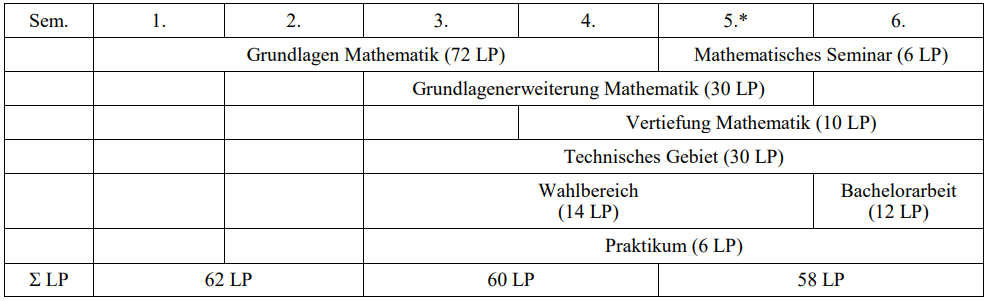 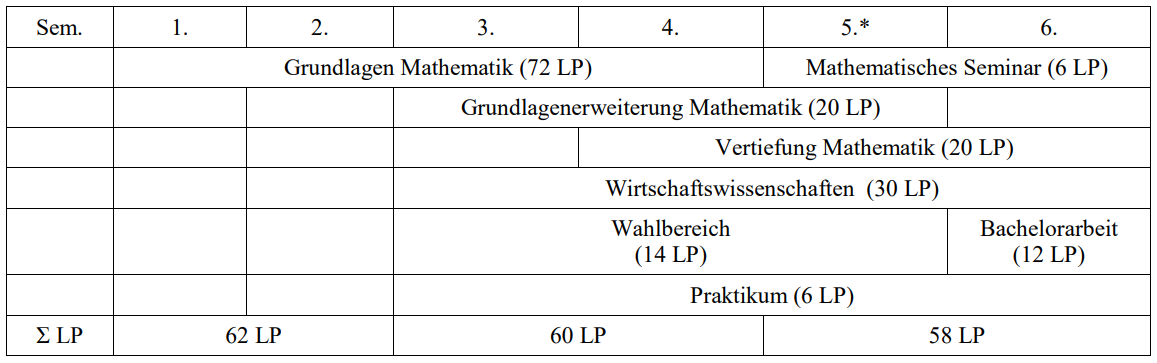 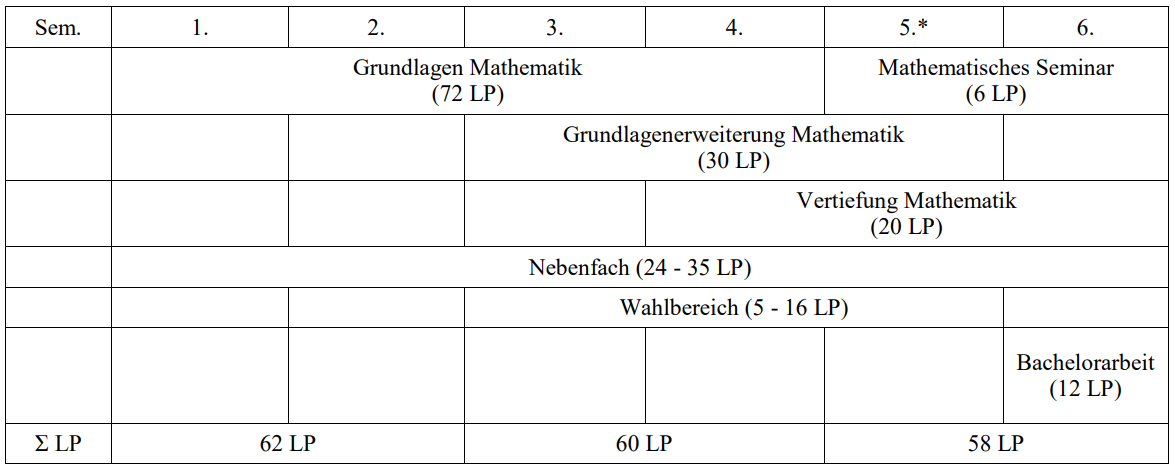